Surveillance, Evaluation, and Research Team (SERT)
Welcomes You!
SERT  Members
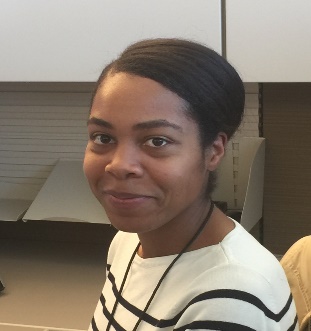 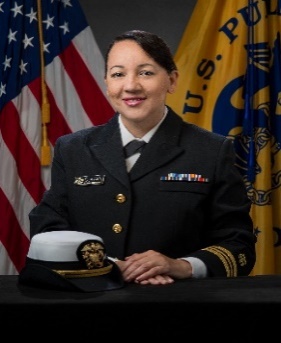 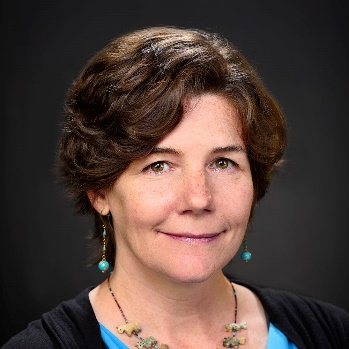 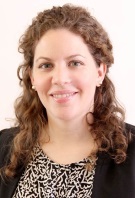 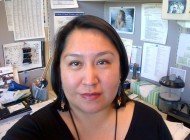 Mary Elizabeth O’Neil
Melissa Jim
Denise Duran
Taylor Ellington
Jane Henley
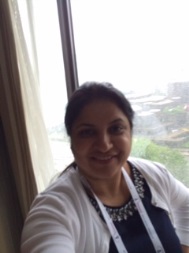 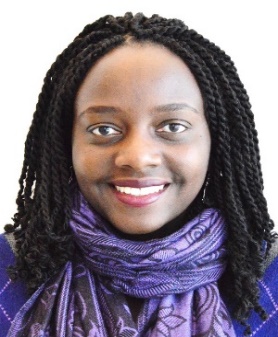 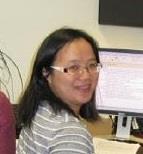 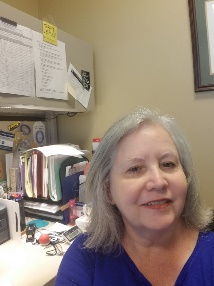 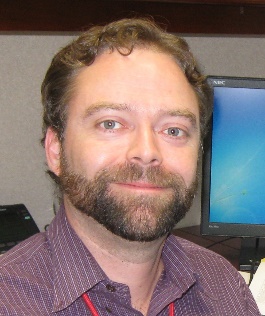 Manxia Wu
Simple Singh
Trevor Thompson
Reda Wilson
Virginia Senkomago
What SERT Does
CSS:
 Data Submission
Data Quality Evaluation: DQE, DER, PEI, DQI
Data Linkage:
NDI
IHS
Surveillance Enhancements:
CER, PCOR, Component Two
Data Tools
U.S. Cancer Statistics:
Data Viz.
Public Data
Publications:
MMWR, ARN, Data Briefs, Special studies
We’d Love Your Questions and Input!
Thank You!